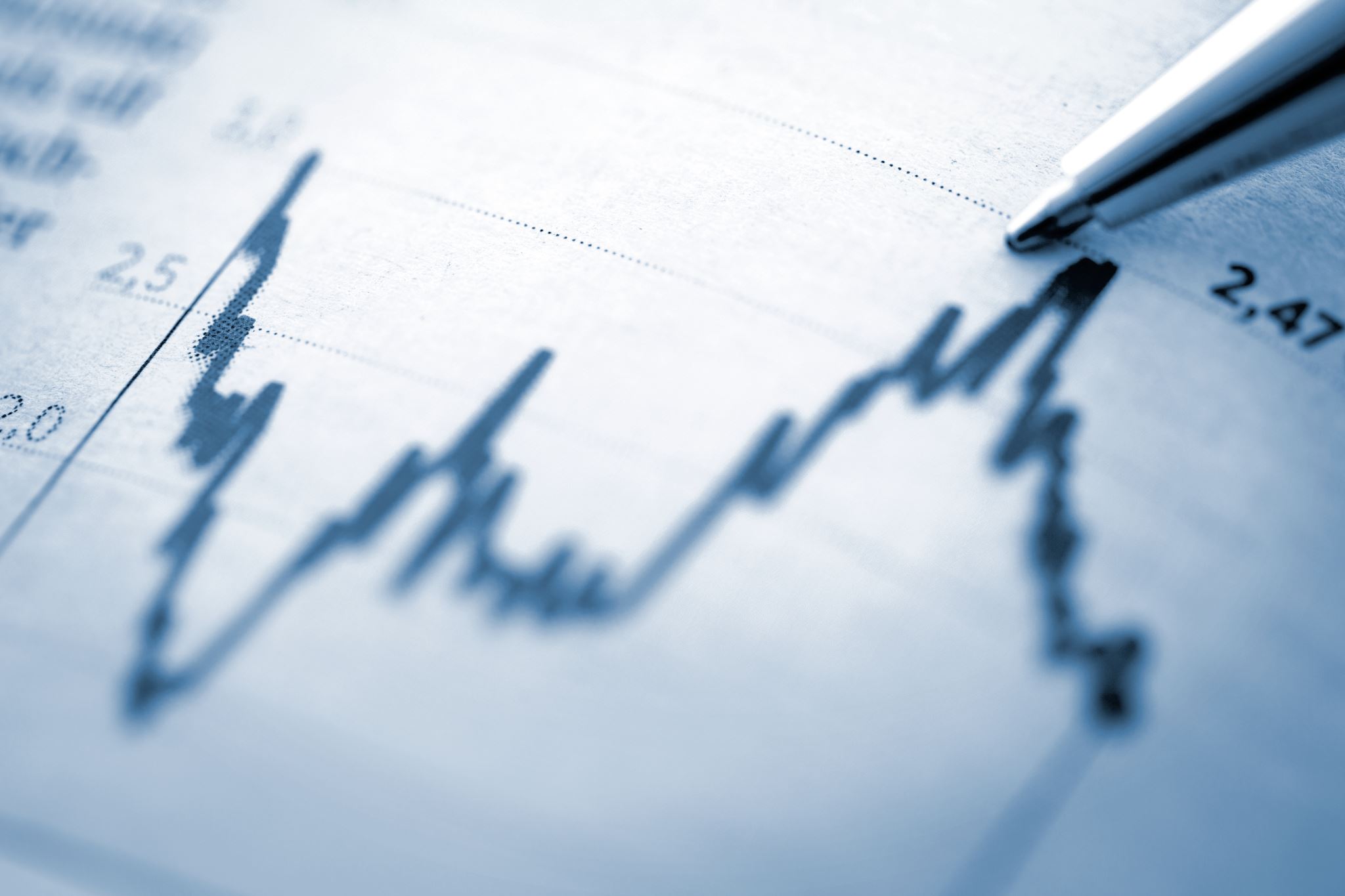 Macro-area 1Bilancio
INDICE DI CAPACITÀ AMMINISTRATIVA – BILANCIO
(score medio: 46%)
2
Capacità di riscossione
Capacità di Spesa
INCIDENZA DELLA SPESA IN CONTO CAPITALE SU SPESA TOTALE
5
Rigidità di spesa (%)